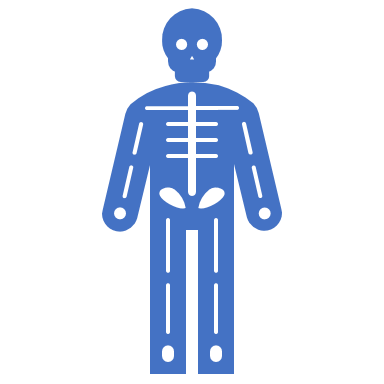 DĚTSKÁ PRÁCE A PRÁVO SOCIÁLNÍHO ZABEZPEČENÍ
Michal Blažek, Roman Zapletal


Postavení a ochrana nezletilých v pracovním právu (MVV57915K)
Přehled relevantních předpisů
Zákon o státní sociální podpoře (č. 117/1995 Sb.) – ZSSP
Školský zákon (č. 561/2004 Sb.) – ŠZ
Zákon o vysokých školách (č. 111/1998 Sb.) – ZoVŠ
Zákon o zaměstnanosti (č. 435/2004 Sb.) – ZoZ

Zákon o nemocenském pojištění (č. 187/2006 Sb.) – ZNP
Zákon o důchodovém pojištění (č. 155/1995 Sb.) – ZDPoj
Zákon o veřejném zdravotním pojištění (č. 48/1997 Sb.) – ZVZP
Zákon o daních z příjmů (č. 586/1992 Sb.) – ZDP
Status studenta a jeho ukončení
Soustavná příprava na budoucí povolání studiem
V zásadě max. do dovršení věku 26 let
Výjimka pro studenty DSP v prezenční formě – max. do 28 let

Dotčené právní oblasti
Právo sociálního zabezpečení ♡
Finanční právo – exkurz (aneb „Daně, jak na ně?!“)
Působnost ZSSP
Státní sociální podpora – 2. pilíř sociálního zabezpečení
Přehled dávek SSP (§ 2 ZSSP)
Testované (poskytované v závislosti na příjmu):
Přídavek na dítě
Příspěvek na bydlení
Porodné
Netestované (ostatní dávky):
Rodičovský příspěvek
Pohřebné
Nezaopatřené dítě (§ 11 ZSSP)
Dítě do skončení povinné školní docházky
Poté nejdéle do 26 let, pokud:
Soustavná příprava na budoucí povolání
Nemožnost soustavné přípravy na budoucí povolání nebo výkonu výdělečné činnosti (§ 10 ZSSP) z důvodu nemoci nebo úrazu
Neschopnost vykonávat soustavnou výdělečnou činnost (§ 10 ZSSP) z důvodu dlouhodobě nepříznivého zdravotního stavu (§ 8 zákona o organizaci a provádění sociálního zabezpečení – č. 582/1991 Sb.)
Po skončení PŠD do 18 let, pokud:
Vedení v evidenci KP ÚP jako uchazeč o zaměstnání, bez nároku na podporu v nezaměstnanosti nebo podporu při rekvalifikaci
X Dítě požívající invalidní důchod pro invaliditu III. stupně
Výdělečná činnost (§ 10 ZSSP)
Činnost v ČR zakládající účast na nemocenském pojištění
Zaměstnanci – OBLIGATORNĚ [§ 2 písm. a) ZNP]
V pracovním poměru – vždy [§ 5 písm. a) bod 1. ZNP]
DPČ – započitatelný příjem ≧ částka rozhodná pro účast na nemocenském pojištění
Od 1. 1. 2019: 3.000,- Kč (§ 6 odst. 2 ZNP ve spoj. se sdělením MPSV č. 236/2018 Sb.)
DPP – pokud započitatelný příjem > 10.000,- Kč [§ 7a odst. 1 ZNP]
OSVČ [§ 5 písm. b) ZNP] – FAKULTATIVNĚ [§ 2 písm. b) ZNP]
Činnost OSVČ
Osoby považované za OSVČ pro účely důchodového pojištění (§ 9 ZDPoj)
Činnost vykonávaná v zahraničí za účelem dosažení příjmu
Povinná školní docházka (§ 16 ZSSP)
Po dobu 9 školních roků – nejvýše však do konce školního roku, v němž žák dosáhne 17. roku věku (§ 36 odst. 1 ŠZ)

Pokračování žáků, kteří po splnění PŠD nezískali základní vzdělání, v základním vzdělávání (§ 55 odst. 1 ŠZ)
10. ročník základního vzdělávání v ZŠ speciální (§ 46 odst. 3, § 48 ŠZ)
Pokračování žáků-OZP v základním vzdělávání (§ 55 odst. 2 ŠZ)
Kurz pro získání základního vzdělání organizovaný ZŠ/SŠ ve formě denní výuky, navštěvovaný os. < 26 let, které nezískaly základní vzdělání (§ 55 odst. 3 ŠZ)
Období školních prázdnin po ukončení ZŠ splněním PŠD
Výjimky: výdělečná činnost (§ 10 ZSSP) nebo nárok na podporu v nezaměstnanosti/při rekvalifikaci (ZoZ) + není pokračováno v soustavné přípravě na budoucí povolání!
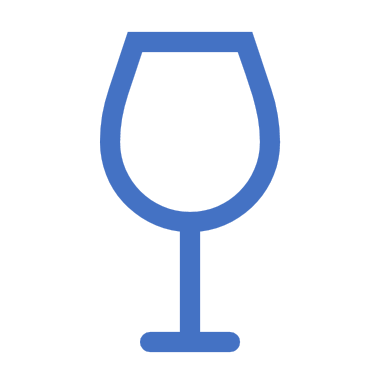 Soustavná příprava na budoucí povolání (§ 12 ZSSP)
Studium na SŠ a VŠ v ČR
Výjimky:
Studium při služebním poměru příslušníků bezpečnostních sborů
Studium vojáků z povolání
Dálkové/distanční/večerní/kombinované studium na SŠ, pokud:
Dítě je výdělečně činno (§ 10 ZSSP)
Dítě má nárok na podporu v nezaměstnanosti/při rekvalifikaci (ZoZ)
Studium na tuzemských SŠ
SŠ a konzervatoře evidované v rejstříku škol a školských zařízení
Státní SŠ – zřizovatelem MO, MV, MSp
VOŠ evidované v rejstříku škol a školských zařízení
Studium na tuzemských VŠ – Bc., Mgr., Ph.D. program
Ostatní vzdělávací instituce v ČR
Jazykové školy – denní pomaturitní studium
Studium obsahově odpovídající studiu na SŠ/VŠ – 1 rok, výuka denně
Poskytují FO/PO pro čerstvé maturanty SŠ/absolventy K
Seznam vzdělávacích institucí poskytujících jednoleté kurzy cizích jazyků s denní výukou (§ 15 ZSSP) – vedený MŠMT
Teoretická a praktická příprava pro zaměstnání nebo jinou výdělečnou činnost pro OZP prováděná podle ZoZ
Příprava k přijetí za člena řádu nebo obdobného společenství registrované církve nebo náboženské společnosti
Délka trvání: „(…) rok, maximálně 2 roky…“
Vzdělávání v diagnostických třídách diagnostických ústavů
Zákon o výkonu ústavní výchovy nebo ochranné výchovy ve školských zařízeních… (č. 109/2002 Sb.)
Studium na zahraniční SŠ v ČR
Studium uskutečňované podle zahraničních středoškolských vzdělávacích programů vzdělávacími institucemi působícími v ČR
Vzdělávací instituce je PO se sídlem, ústřední správou nebo hlavním místem podnikatelské činnosti na území členského státu EU, nebo byla zřízena nebo založena podle práva členského státu EU
Ve vzdělávací instituci a v daném vzdělávacím programu je MŠMT povoleno plnění povinné školní docházky (§ 38 odst. 1 ŠZ)
Studium se uskutečňuje ve vzdělávacích institucích zřízených na území ČR při diplomatických misích nebo konzulárních úřadech cizích států
Studium na SŠ a VŠ v zahraničí
Základní předpoklad – pokud je studium podle rozhodnutí MŠMT (pro účely SSP) postaveno na roveň studia na SŠ/VŠ v ČR
Studium na SŠ/VŠ v cizině
Výjimky pro studium PBS/vojáků z povolání a neprezenční studium na SŠ
Studium na zahraniční VŠ uskutečňované v ČR
Zahraniční vysoká škola:
PO ustavená podle právních předpisů cizího státu („domovský stát“)
součástí vysokoškolského vzdělávacího systému domovského státu
v domovském státě poskytuje vzdělávání, jehož absolvováním se získává VŠ vzdělání
Studium ve VŠ studijním programu zahraniční VŠ, uskutečňované na území ČR tuzemskou PO na základě dohody se zahraniční VŠ
Soustavná příprava dítěte na budoucí povolání na SŠ
Od počátku školního roku 1. ročníku školy
Resp. dnem započetí plnění studijních povinností, došlo-li k němu dříve
Období letních prázdnin – dítě bez přerušení pokračuje ve studiu
Doba od úspěšného vykonání závěrečné/maturitní Zk nebo absolutoria (květen-červen) do konce období školního vyučování daného školního roku
Doba školních prázdnin navazujících na skončení studia
X výjimky (neuplatní se však při bezprostředním navázání studiem na VŠ):
Výkon výdělečné činnosti (§ 10 ZSSP) po celý KM
Po celý KM nárok na podporu v nezaměstnanosti/při rekvalifikaci (ZoZ)
Poslední ročník studia po dobu výkonu vojenské základní/náhradní služby nebo za trvání služebního poměru
Soustavná příprava dítěte na budoucí povolání na VŠ
Aneb co vás čeká a nemine? 
Soustavná příprava dítěte na budoucí povolání na VŠ
Ode dne, kdy se dítě stává studentem VŠ, do ukončení VŠ studia
„Pomaturitní dva roky prázdnin“
Doba od skončení studia na SŠ do dne, kdy se dítě stalo studentem VŠ – pokud bez přerušení pokračováno v dalším studiu
„Postátnicové leháro“
KM, v němž bylo řádně ukončeno studium na VŠ (§ 55 odst. 1 ZoVŠ)
KM následující po tomto měsíci – pokud dítě nevykonává po celý tento měsíc výdělečnou činnost (§ 10 ZSSP) ani nemá nárok na podporu v nezaměstnanosti/při rekvalifikaci
„Co chudáci doktorandi?“
Doba od ukončení studia na VŠ do dne, kdy se dítě stalo studentem téže/jiné VŠ – pokud studium bezprostředně navazuje
Max. 3 KM po měsíci, v němž bylo ukončeno studium na VŠ
„A co když se to narodí ještě za studií?“
Doba přerušení studia na VŠ, po niž by jinak trvala mateřská/rodičovská dovolená
Soustavná příprava dítěte na budoucí povolání pro účely dalších předpisů SocZab
ZDPoj
Všeobecné vymezení
§ 21 ZDPoj – odpovídá § 12 ZSSP
Soustavná příprava dítěte na budoucí povolání na SŠ
§ 22 ZDPoj – odpovídá § 13 ZSSP
Soustavná příprava dítěte na budoucí povolání na VŠ
§ 23 ZDPoj – odpovídá § 14 ZSSP
ZVZP
Stát plátcem pojistného zdravotního pojištění za nezaopatřené dítě
§ 7 odst. 1 ZVZP – odkaz na § 11 ZSSP
Modelové situace
Statut studenta po ukončení SŠ
Student úspěšně na jaře 2019 ukončil studium na SŠ a složil maturitní nebo závěrečnou zkoušku.
Zároveň ve stejném kalendářním roce nastupuje na VŠ.
Student ve stejném kalendářním roce na VŠ nenastupuje.
Student úspěšně na jaře 2019 ukončil studium na SŠ, ale maturitní nebo závěrečnou zkoušku nesložil.
Student zanechal studia nebo byl vyloučen.
Statut studenta po ukončení VŠ
Student úspěšně ukončil studium složením SZZk.
Student zanechal studia nebo byl vyloučen.

Student po ukončení/přerušení studia na SŠ/VŠ dále nepokračuje ve studiu ani nenastoupí do zaměstnání.
Jaké bude mít nastalá situace praktické důsledky ve vztahu k odvodům na sociální a zdravotní pojištění?
Osoba bez zdanitelných příjmů – povinnost nahlásit do 8 kalendářních dnů!
Exkurz – sleva na studenta vs. daňové zvýhodnění na vyživované dítě
Soustavná příprava na budoucí povolání
Sleva na studenta
Ve výši 4.020,- Kč/rok [§ 35ba odst. 1 písm. f) ZDP]
Základní sleva na poplatníka – 24.840,- Kč/rok [§ 35ba odst. 1 písm. a) ZDP]
Výjimka pro daňové zvýhodnění na vyživované dítě
Nevztahuje se na studenty DSP po dovršení 26 let (§ 35c odst. 6 ZDP)
Ve výši 15.204,- Kč/rok na 1 dítě, 19.404,- Kč/rok na 2. dítě a 24.204,- Kč/rok na 3. a každé další dítě (§ 35c odst. 1 ZDP)
Exkurz II – ošetřovné („§“)
Podmínky nároku na ošetřovné (§ 39 ZNP)
Ošetřování dítěte < 10 let nebo jiného člena domácnosti
Péče o dítě < 10 let (ve 3 případech)
Sdílení společné domácnosti (X dítě < 10 let)
Unikátní dávka – náleží jen 1x jednomu z oprávněných (postupně 2 oprávněným při vystřídání – možno jen 1x)
Negativní vymezení: např. DPP/DPČ, home office, příslušníci BS/vojáci
Podpůrčí doba u ošetřovného (§ 40 ZNP)
Max. 9 KD, resp. 16 KD (osamělí zaměstnanci – v trvalé péči min. 1 dítě < 16 let s neukončenou PŠD)
Výše ošetřovného = 60 % denního vyměřovacího základu (§ 41 ZNP)
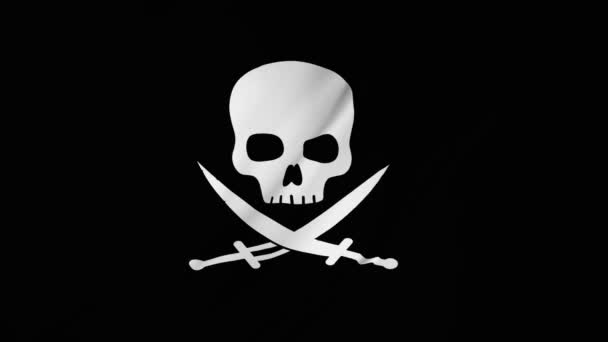 Porušuje Česká republika nadnárodní normy?
Postavení a ochrana nezletilých v pracovním právua TRESTNÍM PRÁVU HMOTNÉM
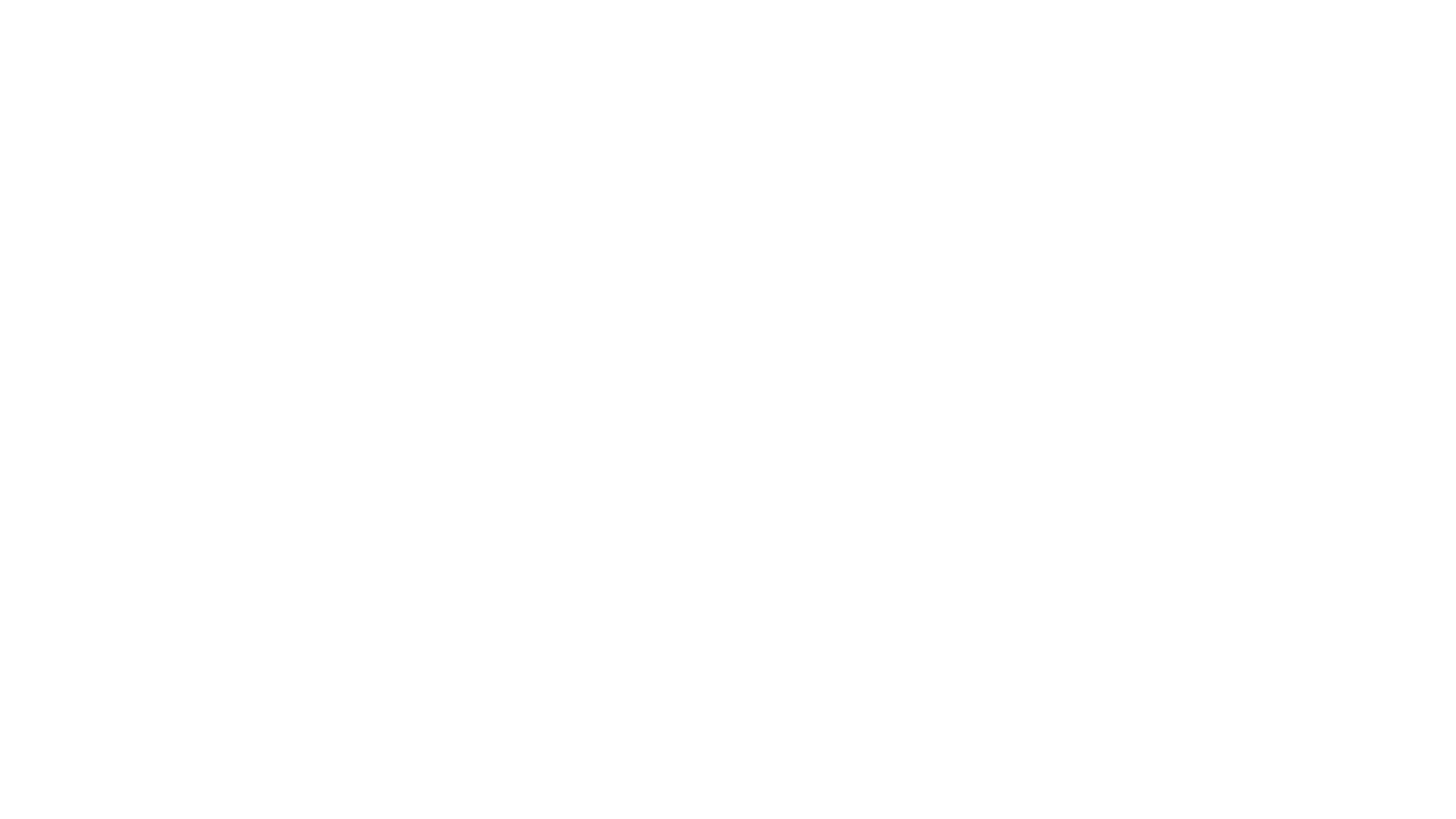 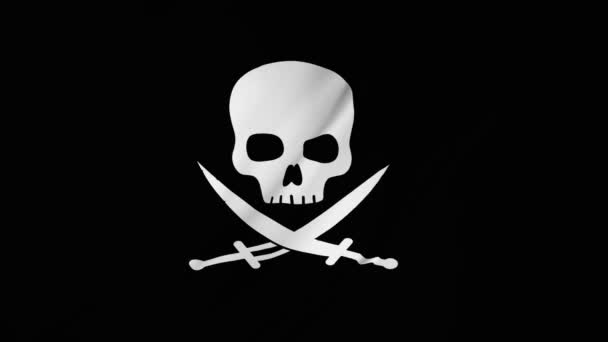 KAPITÁN LODI A JEHO POSÁDKA
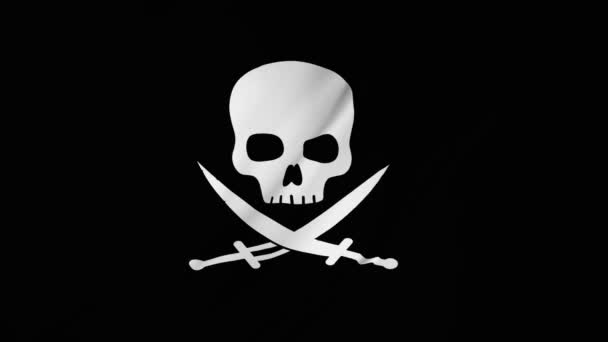 DĚKUJEME ZA POZORNOST! 